Equality, Diversity and Inclusion
5 Year plan to December 2024
Plan on a page
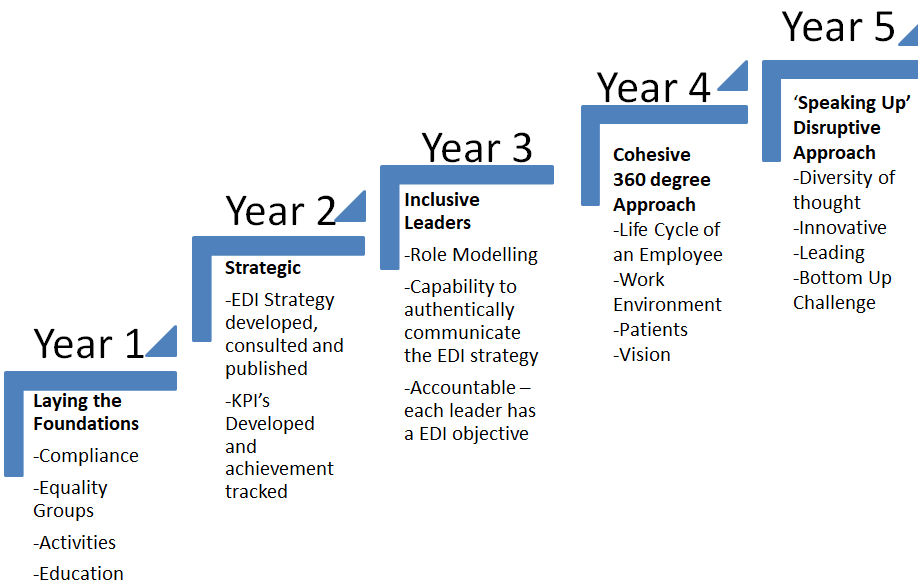 Year 1 – Laying the foundations
Year 2 – Strategic
Year 3 – Inclusive leaders
Grow authentic inclusive leaders who walk the talk every day
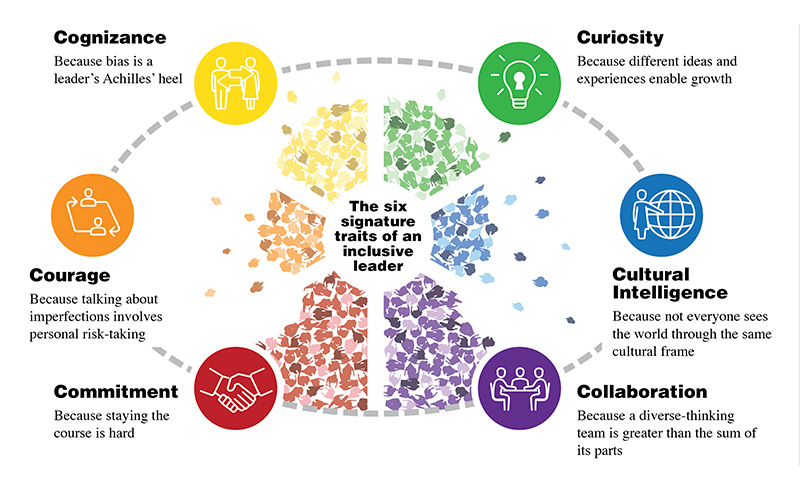 Year 4 – 360 Degree approach
Cohesive and Integrated - Embedding Equality, Diversity &Inclusion into everything we do – 360 degree approach
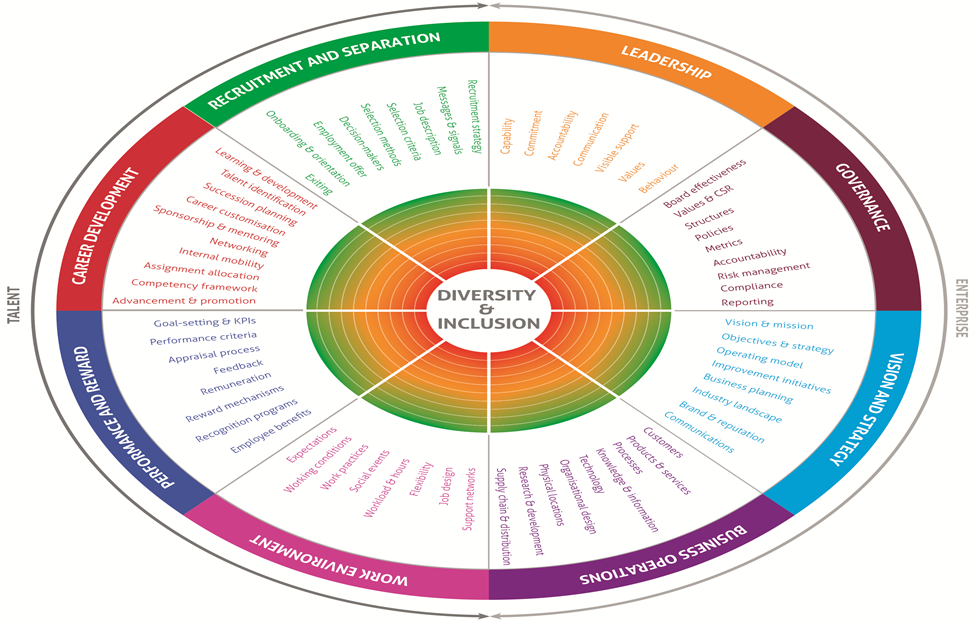 Year 5 – Speaking up/disruptive inclusion
By Year 5, due to a culmination of activity in the previous years we will have embedded an inclusive culture where listening and learning will be encouraged, innovation hubs will pop up in local teams, where they will be able to demonstrate continuous improvement.
Get involved…
Do you want to know more? 
You can contact Nikki our Assistant Director of HR at nicola.hosty@cht.nhs.uk